ERCOT Frequency Events
July 2023

ERCOT
Operations Planning

PDCWG |August 16th, 2023
7/2/2023 5:02:48 (Non-FME)
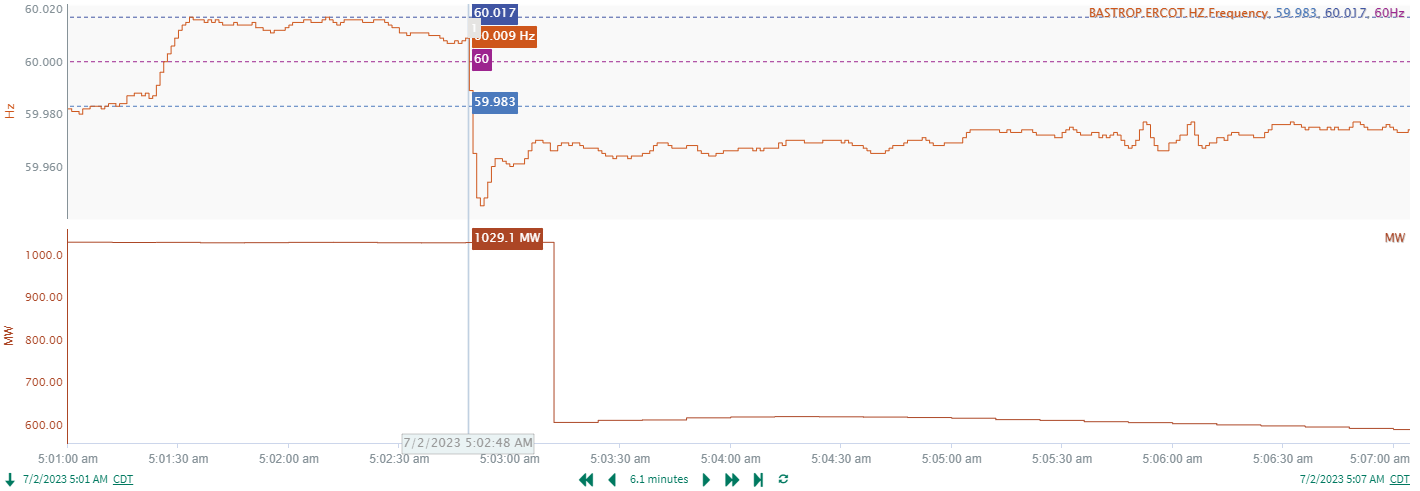 2
[Speaker Notes: A unit tripped offline while carrying approximately 852MW gen

Starting Frequency: 60.008Hz
Minimum Frequency: 59.945 Hz
A-C Time : 5 seconds
Recovery Time(back to deadband): 7 minutes 54 seconds
ECRS Released: 0 MW
Trip Reason:  Unknown.
Contextual Information: A total of 253 MW of regulation Up was deployed during the event.]
7/6/2023 21:05:09 (FME)
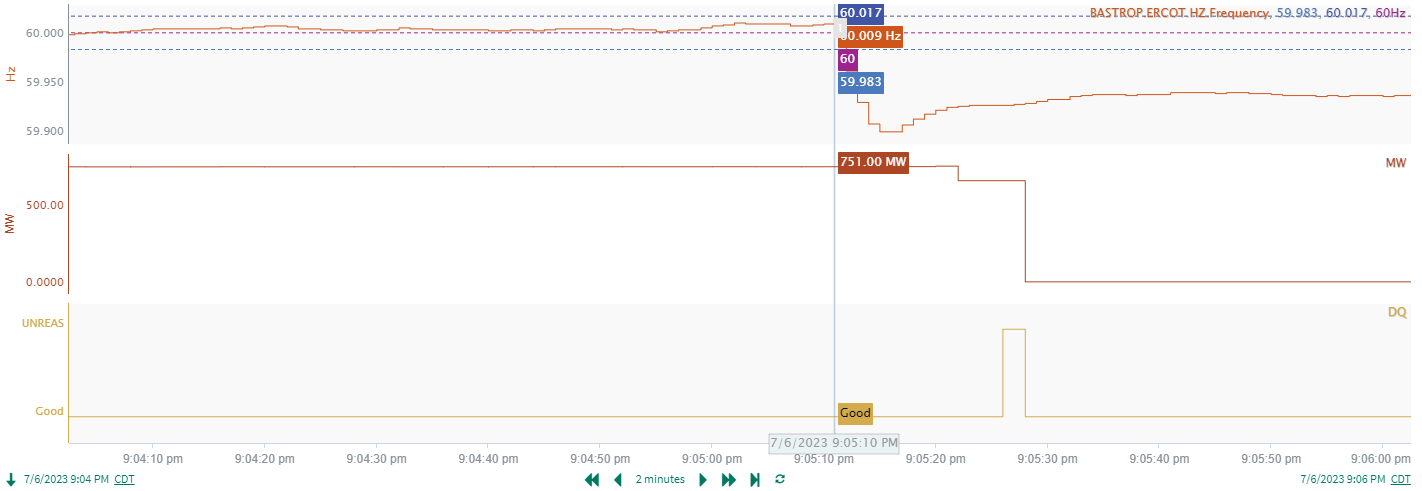 3
[Speaker Notes: A unit tripped offline while carrying approximately 751MW gen

Starting Frequency: 60.009Hz
Minimum Frequency: 59.899 Hz
A-C Time : 5 seconds
Recovery Time(back to deadband): 7 minutes 26 seconds
ECRS Released: 724 MW
Trip Reason:  Unknown.
Contextual Information: A total of 461 MW of regulation Up was deployed during the event, along with a manual SCED run following ECRS release.]
7/14/2023 6:23:49 (Non-FME)
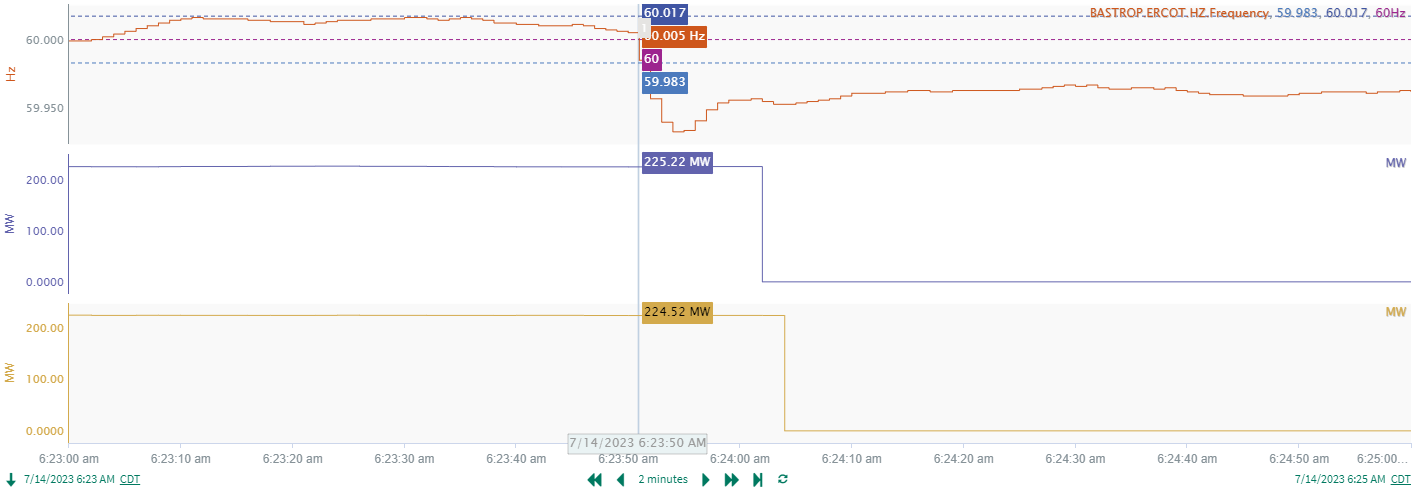 4
[Speaker Notes: A unit tripped offline while carrying approximately 451MW gen

Starting Frequency: 60.006Hz
Minimum Frequency: 59.934 Hz
A-C Time : 6 seconds
Recovery Time(back to deadband): 4 minutes 41 seconds
ECRS Released: 0 MW
Trip Reason:  Bus differential on gen bus
Contextual Information: A total of 304 MW of regulation Up was deployed during the event, and a 200 MW manual GTBD offset to SCED was also issued, along with a manual SCED run.]
7/16/2023 10:41:20 (Non-FME)
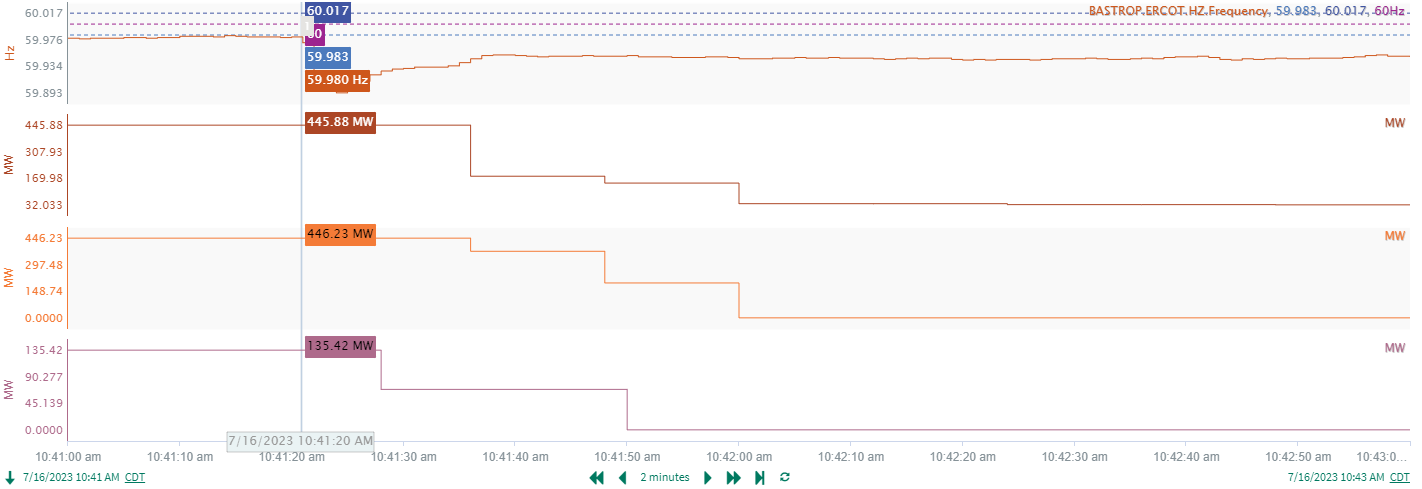 5
[Speaker Notes: A unit tripped offline while carrying approximately 470MW gen

Starting Frequency: 59.980Hz
Minimum Frequency: 59.893 Hz
A-C Time : 4 seconds
Recovery Time(back to deadband): 4 minutes 44 seconds
ECRS Released: 133 MW
Trip Reason:  Lightning strike
Contextual Information: A total of 622 MW of regulation Up was deployed during the event, and a 250 MW manual GTBD offset to SCED was also issued, along with a manual SCED run.]
7/17/2023 7:56:10 (Non-FME)
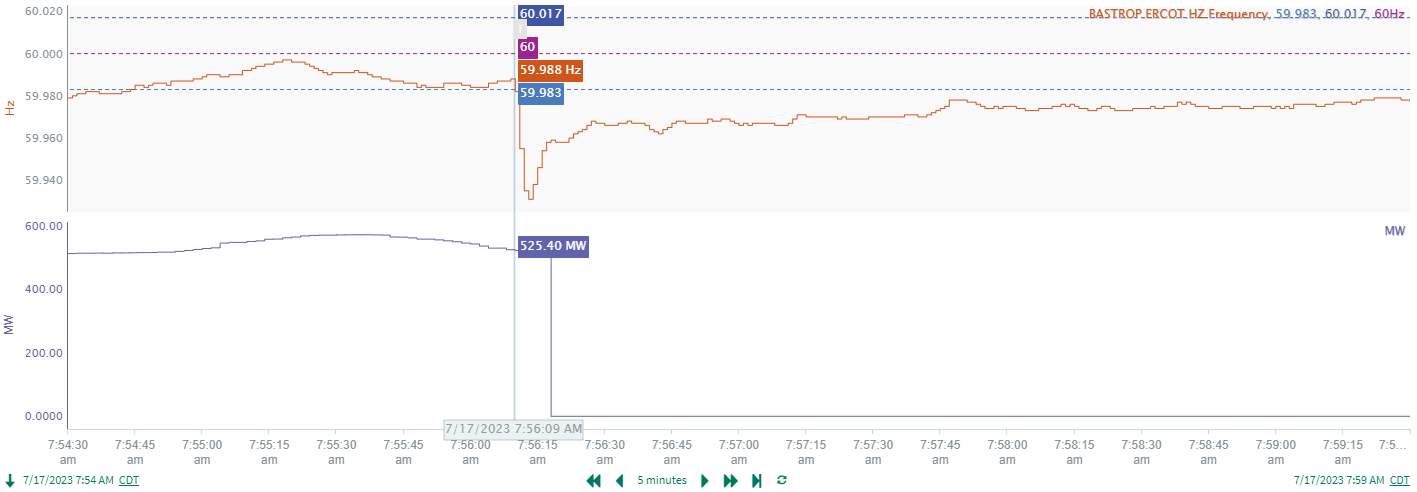 6
[Speaker Notes: A unit tripped offline while carrying approximately 525 MW gen

Starting Frequency: 59.988Hz
Minimum Frequency: 59.931 Hz
A-C Time : 4 seconds
Recovery Time(back to deadband): 7 minutes 10 seconds
ECRS Released: 0 MW
Trip Reason:  Boiler feed pump issue
Contextual Information: A total of 260 MW of regulation Up was deployed during the event, along with 2 manual SCED runs.]
7/21/2023 4:21:59 (Non-FME)
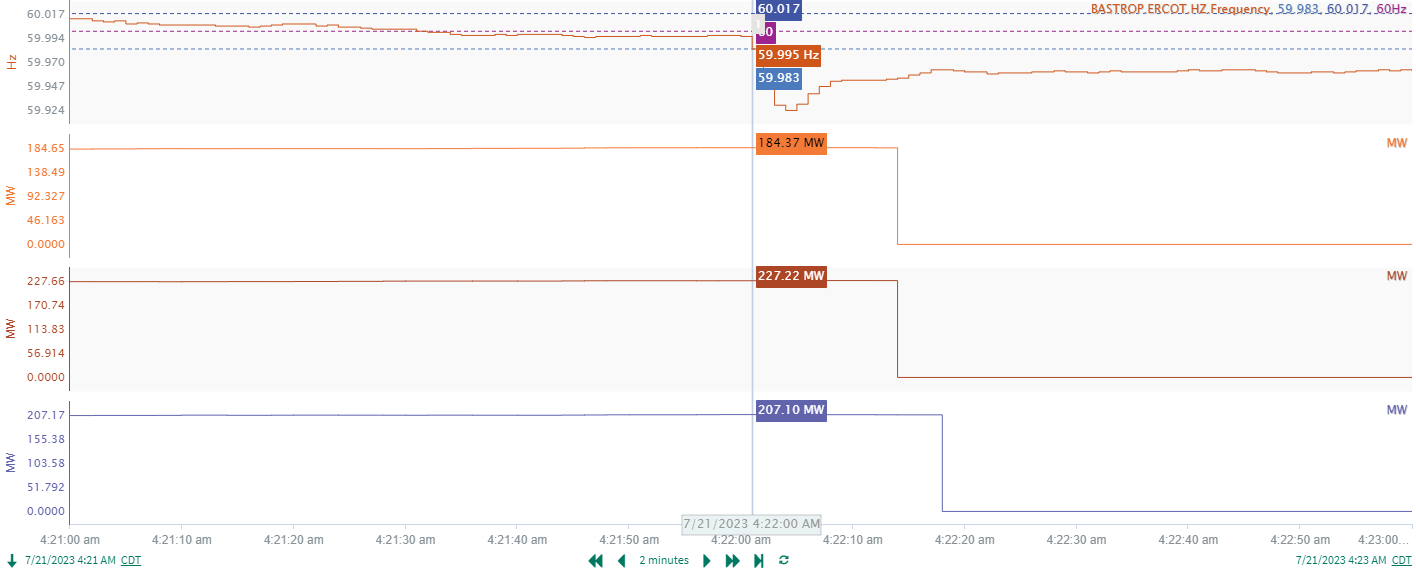 7
[Speaker Notes: A unit tripped offline while carrying approximately 619 MW gen

Starting Frequency: 59.996Hz
Minimum Frequency: 59.924 Hz
A-C Time : 4 seconds
Recovery Time(back to deadband): 6 minutes 58 seconds
ECRS Released: 0 MW
Trip Reason:  Unknown
Contextual Information: A total of 160 MW of regulation Up was deployed during the event recovery]
7/31/2023 18:35:50 (Non-FME)
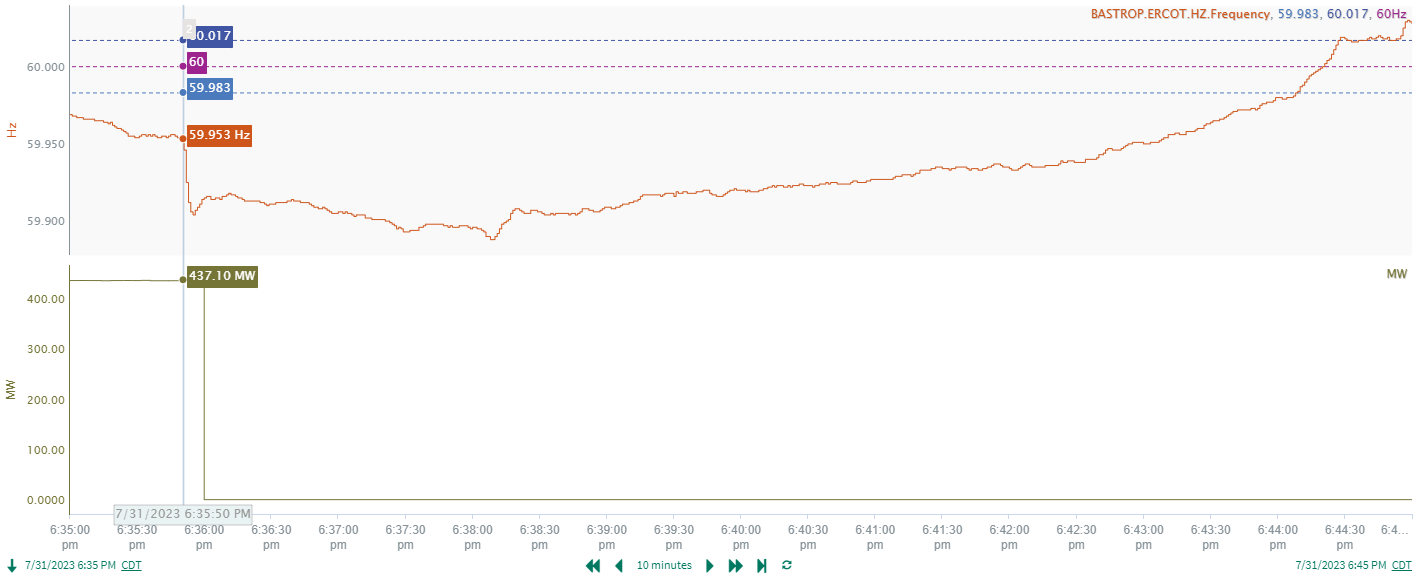 8
[Speaker Notes: A unit tripped offline while carrying approximately 437MW gen

Starting Frequency: 59.953Hz
Minimum Frequency: 59.904 Hz
A-C Time : 5 seconds
Recovery Time(back to deadband): 8 minutes 18 seconds
ECRS Released: 657MW
Trip Reason:  Unknown.
Contextual Information: A total of 375 MW of regulation Up was deployed during the event. A 500 MW SCED offset was applied as well, along with multiple manual SCED runs.]
Questions?
Thank you!